Правительство Челябинской областиАО «Корпорация Развития Индустриальных ПарковАдминистрация Увельского муниципального района
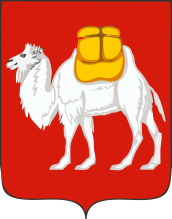 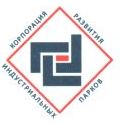 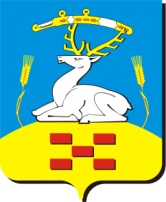 Индустриальный парк «Увельский»
2016 год
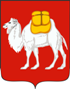 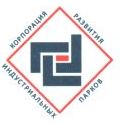 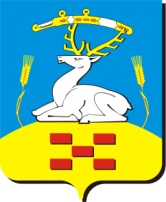 Основные параметры ИП
Количество проектов - 9
Количество создаваемых рабочих мест - 2350
Общий объем инвестиций – 20330 млн. руб.
Объем инвестиций в расчете на 1 проект – 2258,89 млн. руб.
Рентабельность по EBITDA – 59%
Региональный индустриальный парк «Увельский»
Преимущества расположения индустриального парка на территории Увельского района
Географическое положение
Увельский район находится в восточной части Челябинской области. На севере граничит с Еткульским, на юге — с Троицким, на западе — с Пластовским и Чебаркульским, на востоке — с Октябрьским районами. Внутри границ района расположились: г.Южноуральск (обладающий самостоятельным статусом городского округа) и поселок городского типа Красногорский (подчинен администрации города Еманжелинска).
   Общая площадь района – 229889га. в т.ч. с/х угодий – 151751га., площадь    
   населенных пунктов – 5925,7га.
Транспортные коммуникации
Через район проходит крупная железнодорожная магистраль ЮУЖД с грузопассажирской станцией Нижне-Увельская в райцентре. 
   Район привязан к автодороге федерального значения А-310 «Челябинск – Троицк - граница с Республикой Казахстан», Азиатский маршрут АН7, Европейский  маршрут Е123 и автодороге областного значения 74 ОП РЗ 75К-004 «Южноуральск – Магнитогорск».
   Протяженность ведомственных автомобильных дорог составляла 362,2 км.
   Грузооборот автомобильного транспорта организаций всех отраслей экономики составил 29,9 млн. тн/км. Перевозка грузов автомобильным транспортом 
   организаций всех отраслей.
Преимущества расположения индустриального парка на территории Увельского района
Инженерная инфраструктура
На территории Увельского района расположена мощная электростанция Южноуральская ГРЭС. Подстанция «Казачья» имеет свободные электрические мощности в объеме 35,0 МВт., есть возможность увеличения мощности до необходимой для функционирования индустриального парка.
Также  на территории района расположена газораспределительная станция «Красногорск» ООО «Газпром газораспределение Екатеринбург»  газопровода Бухара - Урал, имеющая  возможность  поставки  природного газа в объеме 4,54 тыс.куб.м в час,  соответствующему потребностям резидентов.
Трудовые ресурсы
Увельский муниципальный район обладает большим потенциалом трудовых ресурсов, население  района составляет 31,2 тыс. человек, в том числе трудоспособного более 16,0 тыс. человек. Кроме того в черте района располагается город Южноуральск с населением более 40тыс. человек. 
   Это позволяет обеспечить занятость трудовыми ресурсами предполагаемого проекта до 2 тыс.человек.
Преимущества расположения индустриального парка на территории Увельского района
Промышленный потенциал
Увельский район имеет земли сельскохозяйственного назначения, способные быть сырьевой базой для перерабатывающих предприятий.    
   В районе функционируют предприятия способные обеспечить потребность в строительных материалах различного профиля ОАО «Увельский завод ЖБИ», ООО «Кварц», ООО «ИнМа», ЗАО НП «Челябинское Рудоуправление», ООО «Сосновский гранитный карьер», «Южноуральский завод металлоконструкций». Увельский представлен  крупными предприятиями переработки сельскохозяйственной продукции - ООО «Ресурс», ЗАО КХП «Злак». 
   Общий объем отгруженной продукции в 2015 году составил 20,3 млрд.руб.
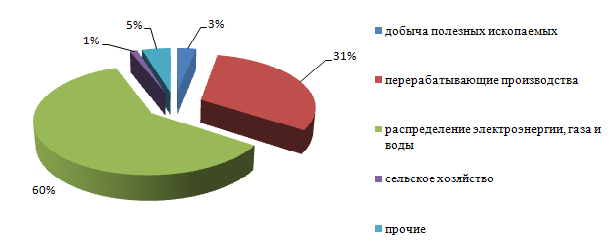 Региональный индустриальный парк «Увельский»
Инвестиционная политика
Факторы инвестиционной привлека­тельности района
Выгодное географическое положение.
Близость емких рынков сбыта.
Доступ к основным транспортным магистралям.
Непосредственная близость ТЛК «Южноуральский».
Развитая сырьевая база строительных материалов.
Высокопрофессиональный кадровый ресурс.
Наличие свободных мощностей энергоресурсов.
8.   Благоприятная инвестиционная среда: 
прогрессивное региональное и местное зако­нодательство, предусматривающее для инвесторов гарантирование их имущественных прав и льготный налоговый режим;
отсутствие административных барьеров.
Наличие свободных земельных участков, в том числе под строительство жилья, находящихся в муниципальной собственности.
Инвестиционная политика
Приоритетные направления привлечения инвестиций
Приоритетные направления привлечения инвестиций согласуются со Стратегией социально-эконо­мического развития  Челябинской области  до 2020 года и включают в себя:
   развитие регионального индустриального парка «Увельский» (1-я очередь 204,8 га.);
   создание логистических комплексов федераль­ного уровня;
   жилищное строительство, производство строи­тельных материалов;
   дальнейшее развитие промышленного комплек­са, создание новых экологически чистых производств.
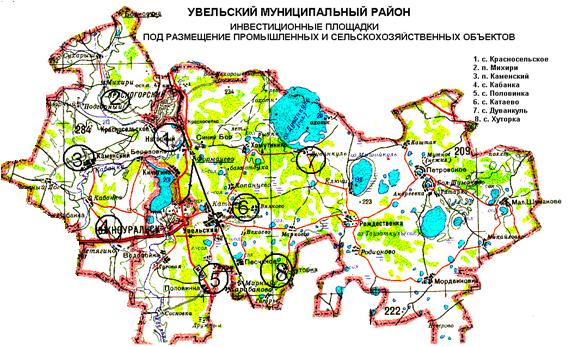 Региональный индустриальный парк «Увельский»
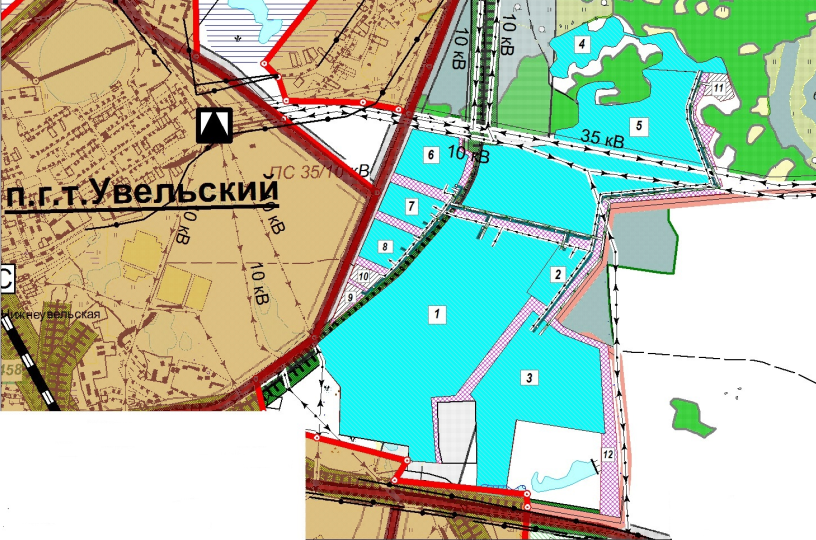 УСЛОВНЫЕ 
            
 ОБОЗНАЧЕНИЯ
- Территория планируемого размещения объекта

- территория ПС, ГРП и очистных сооружений

- газопровод

- сети электропередач

- хозфекальная канализация
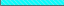 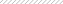 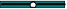 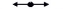 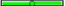 Примечание
Площадь участка – 204,8 га, в том числе: площадь под планируемыми объектами 186,0 га
Региональный индустриальный парк «Увельский»
Список резидентов 
регионального индустриального парка «Увельский»
Список резидентов 
регионального индустриального парка «Увельский»
Список резидентов 
регионального индустриального парка «Увельский»
Сметная стоимость инженерной инфраструктуры
ГРАФИК
внесения изменений в Схему территориального планирования Увельского муниципального района, генеральный план и правила землепользования и застройки Увельского сельского поселения и разработка проекта планировки
Контактные лица
Глава Увельского муниципального района 
Литовченко Анатолий Григорьевич 
8(351-66)3-21-44. E-mail: uvelka_adm@mail.ru

Генеральный директор регионального индустриального парка «Увельский»       
Устинов Евгений Владимирович
8-902-895-44-95. E-mail: boston78u@mail.ru
Региональный индустриальный парк «Увельский»